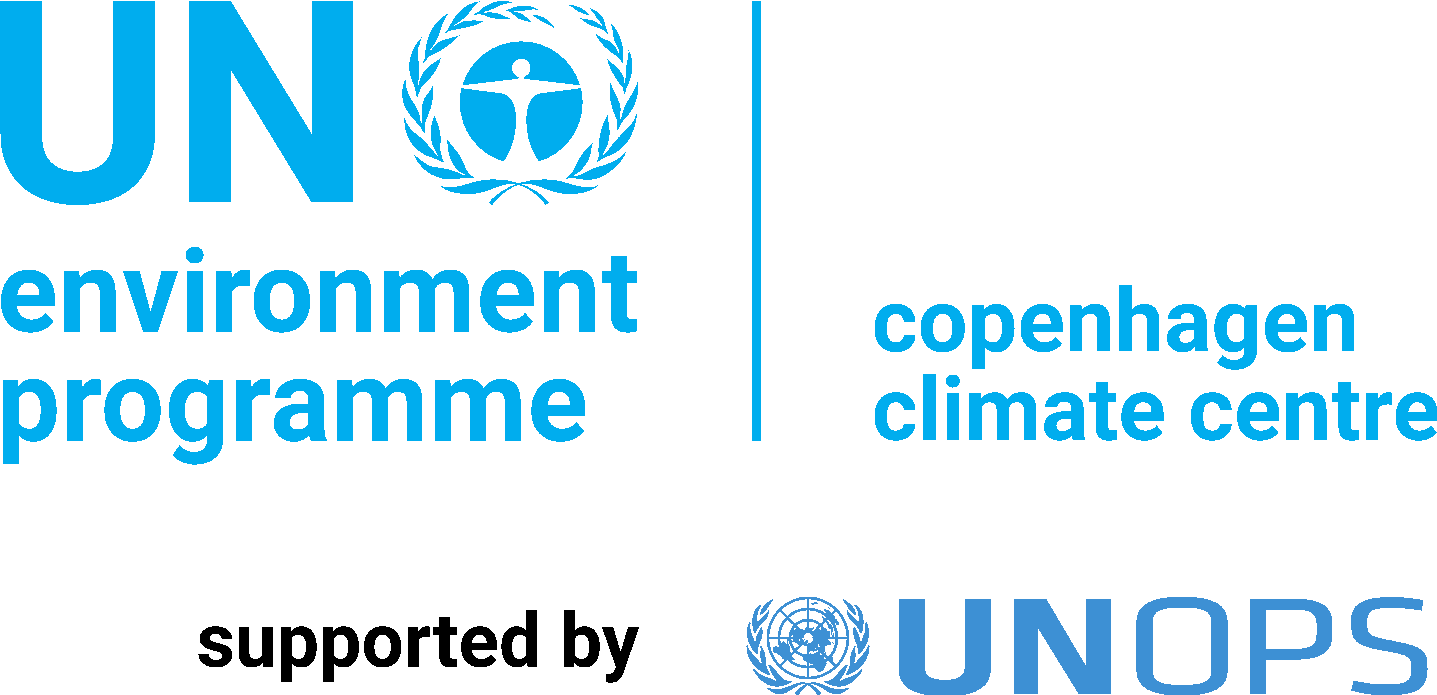 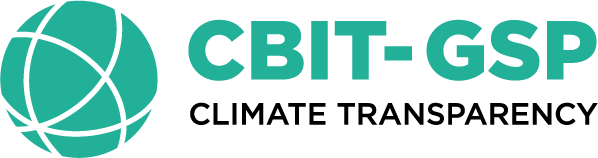 Implementation of the Enhanced Transparency Framework (ETF) Workshop’,21–25 April 2024, Crowne Plaza Hotel, Riyadh, Saudi Arabia
AN OVERVIEW OF THE COMMON TABULAR FORMATS FOR REPORTING
Khetsiwe Khumalo
Advisor - Climate Transparency 
UNEP CCC
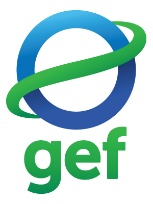 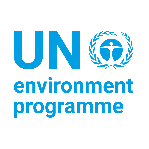 What are CTFs?
Set of standardized tables that provide a structured way to report information

Designed to ensure comparability and transparency while also allowing for flexibility in recognition of different national
Common Tabular Formats
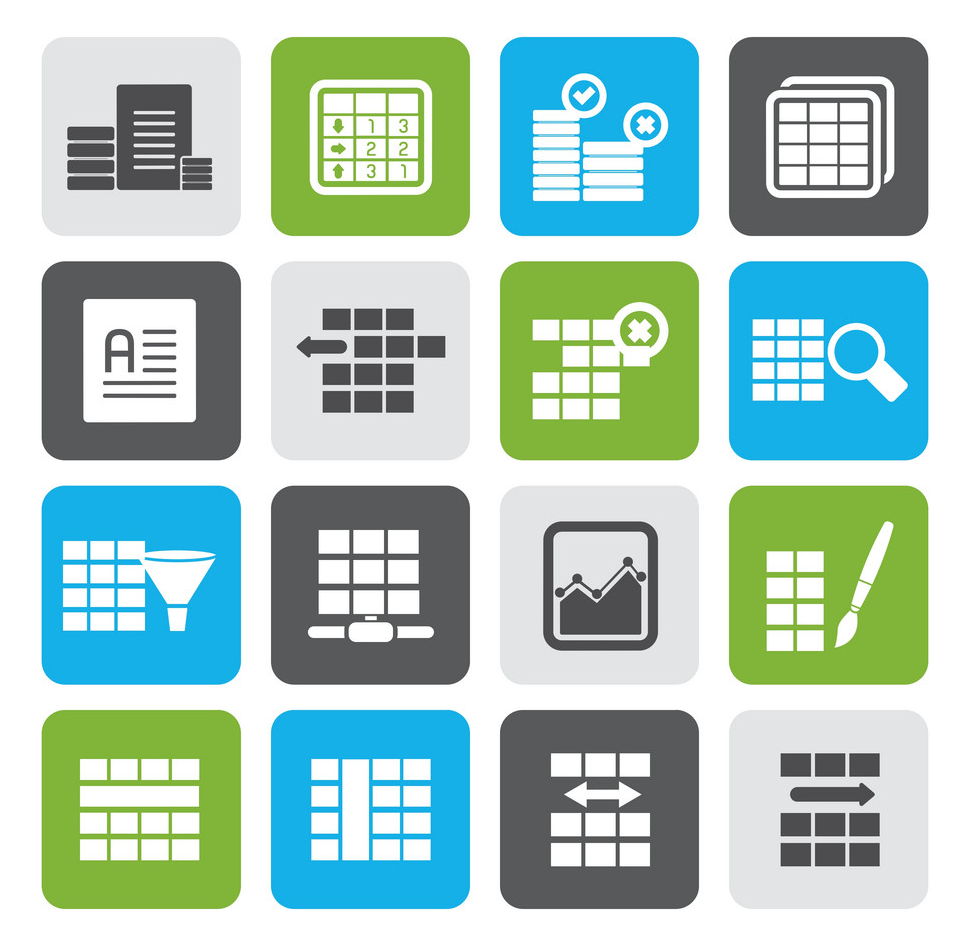 Why use CTFs
To track progress made in implementing and achieving NDCs

Easier to compare ad analyze data across countries and sectors
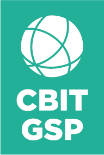 Common tabular formats for the electronic reporting of the information necessary to track progress made in implementing and achieving nationally determined contributions under Article 4 of the Paris Agreement
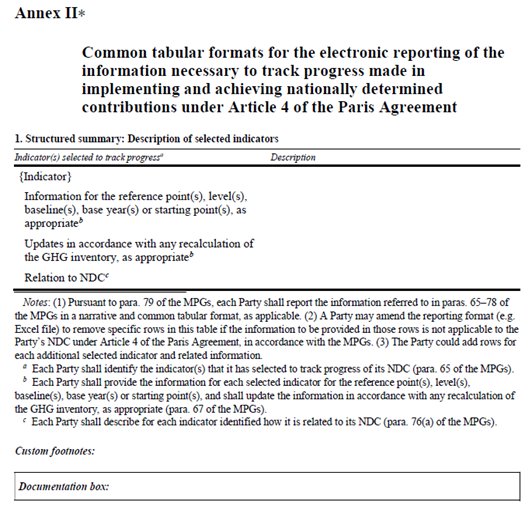 Decision 5/CMA.3 
Guidance for operationalizing the modalities, procedures and guidelines for the enhanced transparency framework referred to in Article 13 of the Paris Agreement
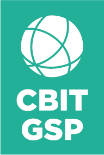 Common Tabular Formats - Tables
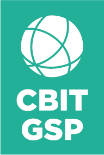 Common Tabular Formats - Tables
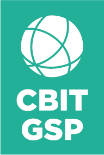 NDC definition and methods
Appendix: Description of a Party´s NDC
Table 1: Description of selected indicators
Table 2: Definitions needed to understand the NDC
Table 3: Methodologies and accounting approaches
CTF tables for the electronic reporting of the information necessary to track progress made in implementing and achieving NDCs
Current mitigation status and tracking progress
Table 4: Tracking progress
Table 5: Mitigation policies, measures, actions and plans (Achieved)
Table 6: Inventory summary
Projections and expected emissions reduction
Table 5: Mitigation policies, measures, actions and plans (expected)
Table 7: Projections “with measures” scenario
Table 8: Projections “with additional measures” scenario
Table 9: Projections “without measure” scenario
Table 10: Projections of key indicators
Table 11: Key underlying assumptions and parameters of projections
Response measures
Table 12. Information necessary to track progress on the implementation and achievement of the domestic policies and measures implemented to address the social and economic consequences of response measures
CTF Tables - NDC indicators
Appendix
Table 1
Table 2
Table 3
Table 4
Table 10
NDC description (targets)
Structured summary:
Indicators
Structured summary:
Definitions
Structured summary:
Methodologies
Structured summary:
Tracking progress
Projections: 
Key projections indicators
Tracking progress
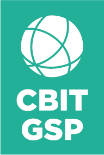 CTF Table 1 – 4: Structured summary
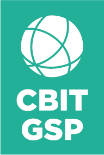 Appendix
B. Description of a Party’s NDC, including updates
Each Party shall provide a description of its NDC, against which progress will be tracked:
🡺 This table is to be used by Parties on a voluntary basis, however information items are shall
🡺 Parties with both unconditional and conditional targets in their NDC may add a row to the table to describe conditional targets
🡺 This information overlaps with NDC/ICTU, ensure consistency or explain changes/updates
* Examples of target types: economy-wide absolute emission reduction, emission intensity reduction, emission reduction below a projected baseline, mitigation co-benefits of adaptation actions or economic diversification plans, policies and measures, etc.
CTF table 1 – Description of selected indicators
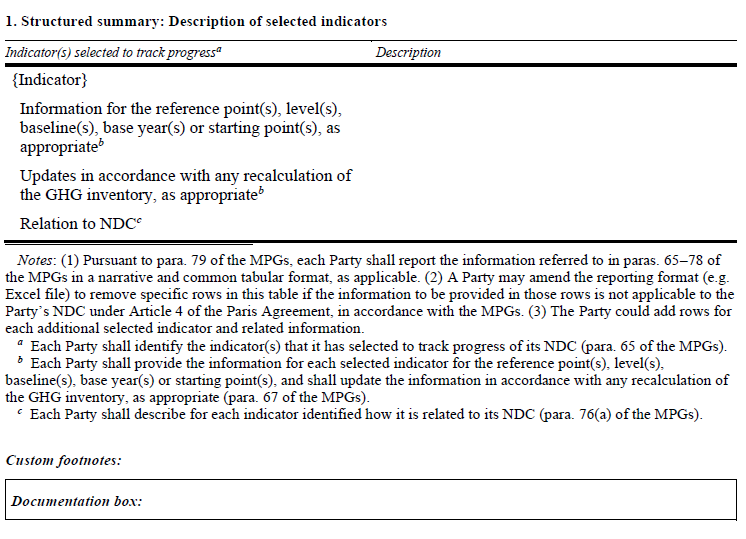 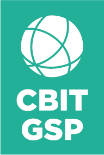 Example CTF table 1 – Selected indicators
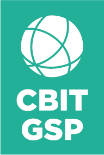 Source: Partnership on Transparency in Paris Agreement, Accounting for National Determined Contributions
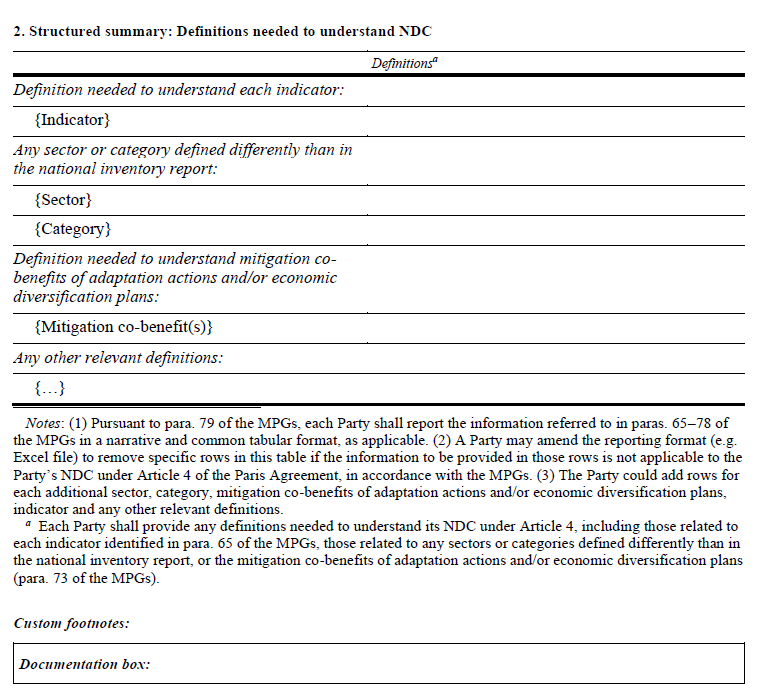 CTF Table 2
Linking CTF Table
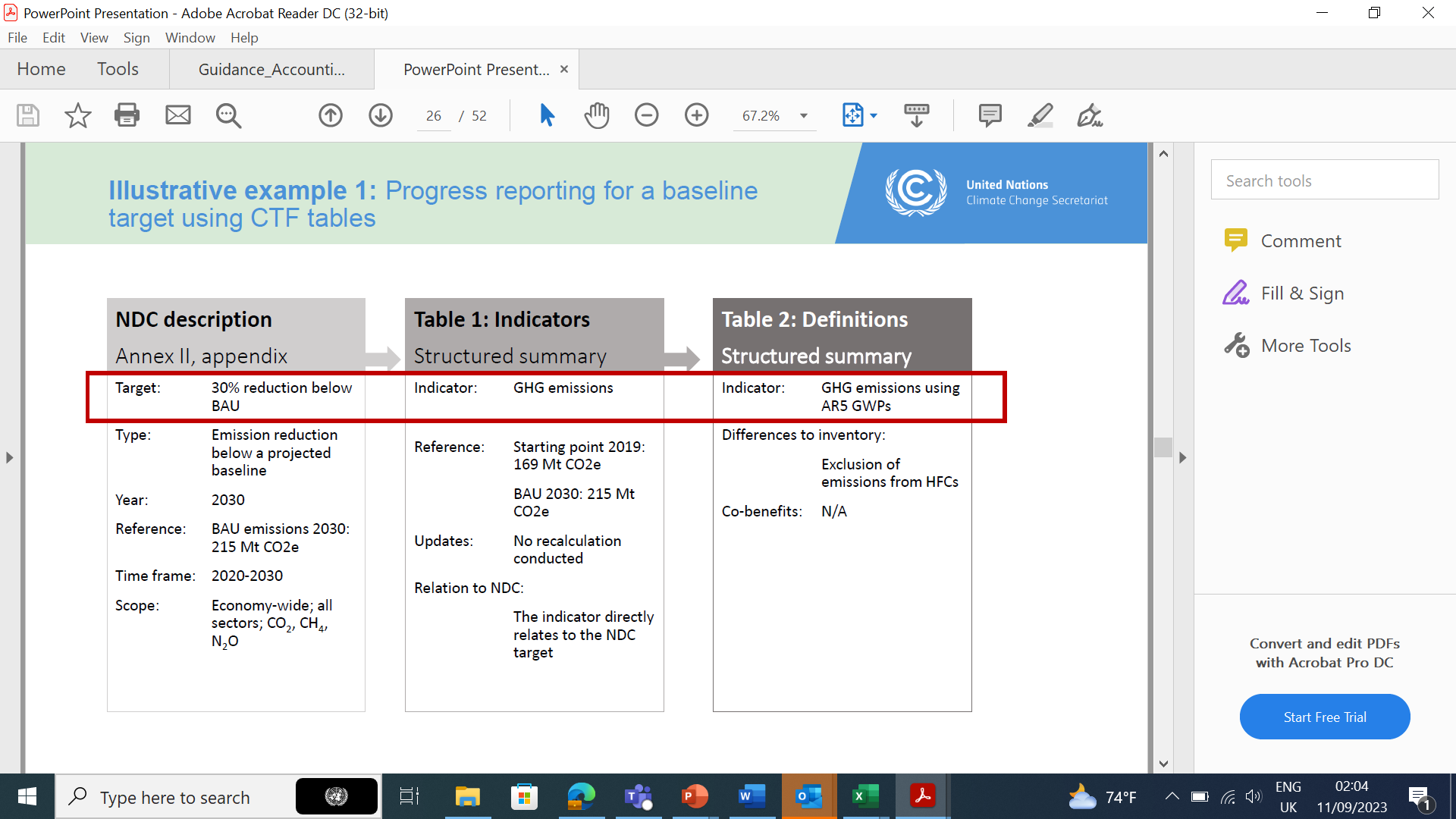 Source: UNFCCC, CGE Training materials -Mitigation Assessment
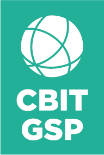 Methodologies and accounting approaches
CTF Table 3. Structured summary: Methodologies and accounting approaches
Metrics and IPCC guidelines
Assumptions, key parameters, definitions, data sources, models
Consistency (communicated and implemented NDC; accounting for NDC and GHG inventory)
Changes (corrections, improvements, updates)
Inclusion of all relevant categories, and exclusions
Information associated with any cooperative approaches that involve use of ITMOs, if applicable
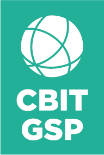 CTF Table 4: Structured summary
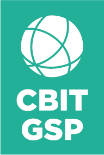 Table 4: Example of completed Table for tracking progress
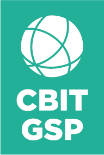 Source: Partnership on Transparency in Paris Agreement, Accounting for National Determined Contributions
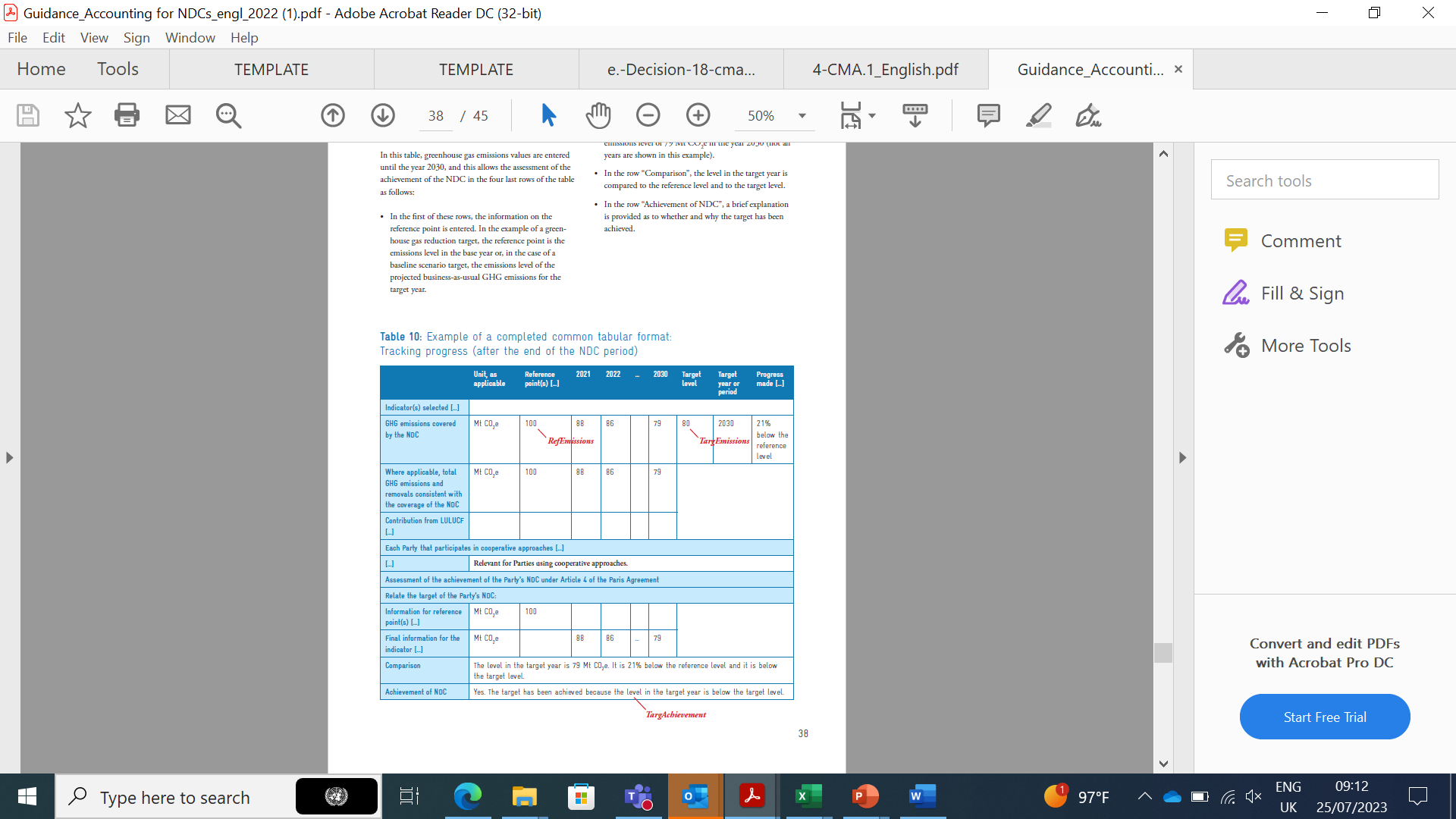 Example of completed table 4

(after the end of the NDC period)
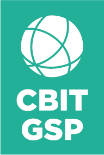 Source: Partnership on Transparency in Paris Agreement, Accounting for National Determined Contributions
Example of completed table 4 (with ITMOs)
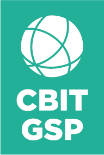 Source: Partnership on Transparency in Paris Agreement, Accounting for National Determined Contributions
CTF Table 5  -Mitigation policies and measures, actions and plans, including those with mitigation co-benefits resulting from adaptation actions and economic diversification plans, related to implementing and achieving an NDC
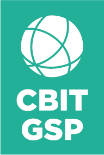 Mitigation policies  or Plans
Actions or measures
Mitigation co-benefits
Table 5: Key terms to understand
Refers to a decision or set of decisions that a government takes to achieve certain objectives
 policies could be defined as instruments (such as regulations, taxes, subsidies, and information instruments) that enable or incentivize concrete actions to be implemented (such as replacement of technology or changes in behavior)
Refers to a concrete activity or set of activities taken by a government to implement a policy or plan
Results from actions undertaken as part of adaptation and/or economic diversification plans where these generate emissions reductions and thereby contribute to achieving mitigation outcomes
Parties to the Paris Agreement may implement mitigation policies and measures, actions and plans in any sector of their economy and must report information on those actions, policies and measures that have the most significant impact on GHG emissions or removals and those impacting key categories in the national GHG inventory
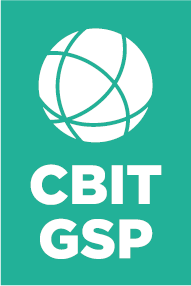 CTF - Table 5:
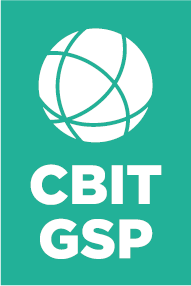 Example of the CTF Table 5 for Mauritius
CTF Table 6
Each Party, that submits a stand-alone national inventory report, shall provide a summary of its GHG  emissions and removals.
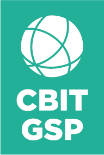 With measures (shall)
Table 7
Implemented and adopted policies and measures
CTF Table 7,8,9 - Projections of GHG emissions
Projections
 (with and without LULUCF)
With additional measures (may)
Table 8
Implemented, adopted and planned policies and measures
Without measures (may)
Table 9
Excludes all policies and measures after the cut-off date
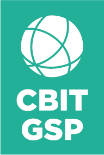 CTF table 7
7. Information on projections of greenhouse gas emissions and removals under a ‘with measures’ scenario
CTF table 8, 9
8. Information on projections of greenhouse gas emissions and removals under a ‘with additional measures’ scenario9. Information on projections of greenhouse gas emissions and removals under a ‘without measures’ scenario
CTF table 10
10. Projections of key indicators
CTF table 11
11. Key underlying assumptions and parameters used for projections
CTF tables 12: Response Measure
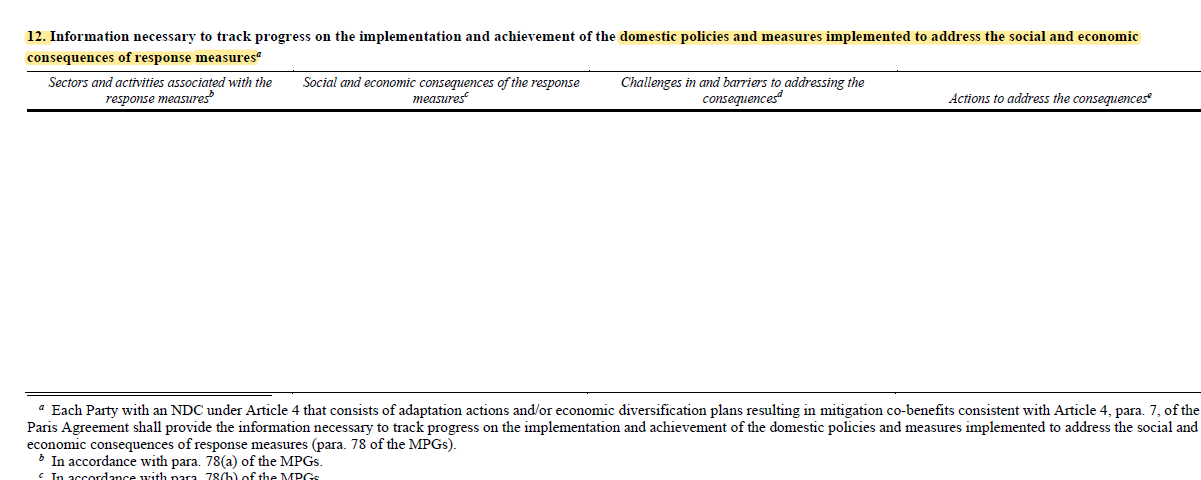 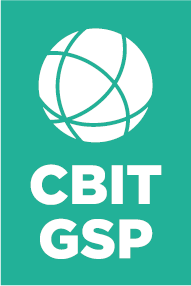 Understanding the tables
Progress of what?
What is the Target?
Appendix
Description of NDC
Definition necessary to understand the NDC
Table 1
How will I track Progress?
Definitions
Table 2
Description of the indicator
Indicators
Methodologies and accounting approaches
Table 3
Methodologies
Table 5
Mitigation policies, measures, action and plans
How will I achieve the Target?
Policies, Measures, Actions & Plans
Table 7,8&9
Projections of GHG emissions and Removals
Projections
Table10
Projections of indicators
Table 11
Assumptions and parameters for projections
Am I on Track?/ Did I achieve the target?
GHG Emissions and Removals
Table 6
Summary of GHG inventory
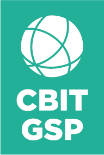 Table 4
Make Assessment
Structured summary
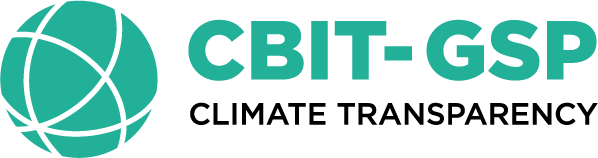 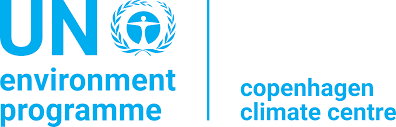 Thank you for your attention!
Khetsiwe Khumalo| Khetsiwe.khumalo@un.org  
UNEP-CCC
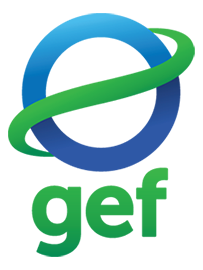 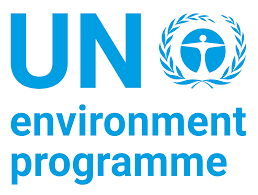